MEDDICC
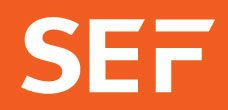 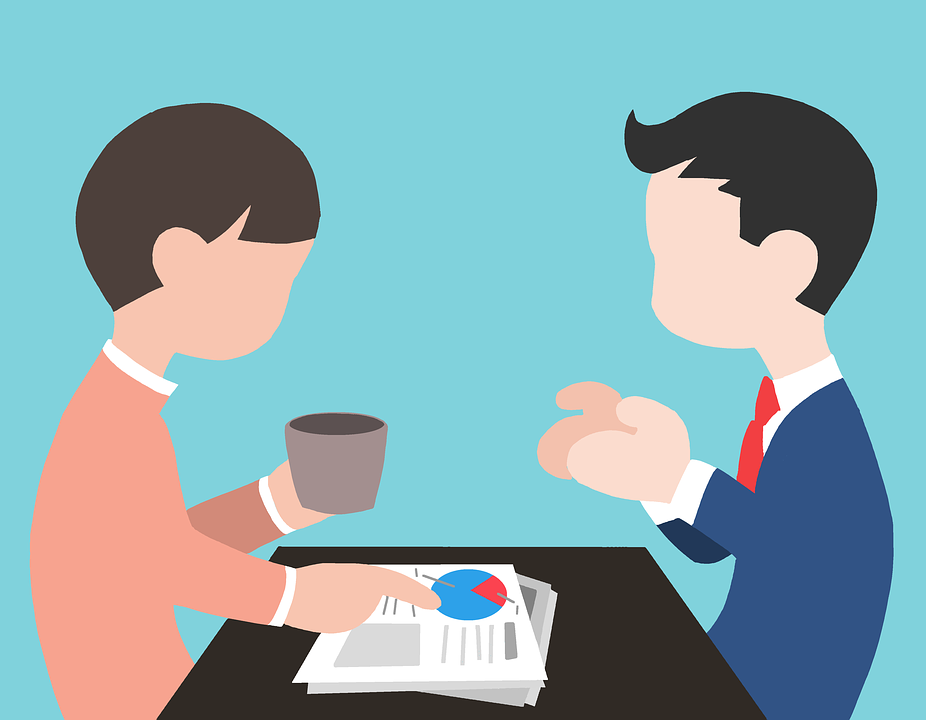 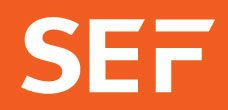 Teaching Innovation
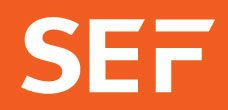 Stefanie Boyer, PhD
Bryant University
Michael Rodriguez, PhD
Campbell University
“Have you Qualified this Deal”?

“Is this a real opportunity”?

“Can we really close this deal this quarter”?
Breakout Session 1: 
What are some ways you are helping students qualify opportunities?
Teaching Objectives
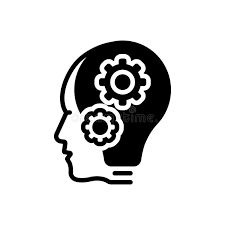 Understand the Importance of Deal Qualification 


Apply proven methodology to sales opportunity 


Understand and Define Each Element of MEDDICC


Enhance sales knowledge for students
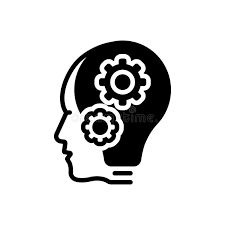 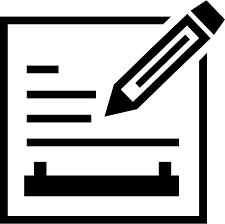 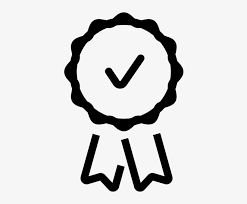 What is MEDDICC?
MEDDICC is an acronym that stands for 
Metrics
Economic buyer, 
Decision criteria, 
Decision process
Identify pain, 
Champion 
Competition
Enables sales to:  
qualify opportunities
 determine whether additional resources should be obtained
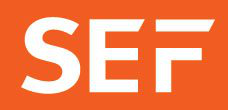 WHY MEDDICC?
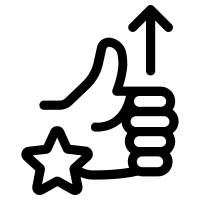 Most recognized & applied sales qualification method 


Better prepare students for sales profession 


Application to gaining resources to support sale


Help Sales Programs develop partnerships
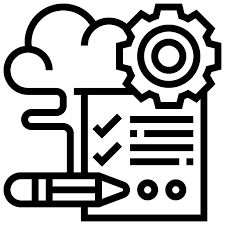 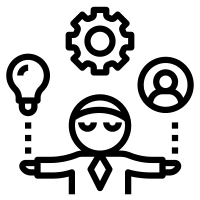 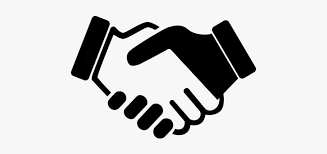 Overview of MEDDICC
Business Example - MEDDICC
Apply to Potential Sales Program/University Partner
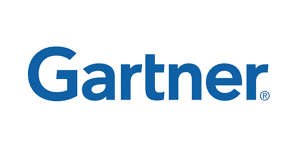 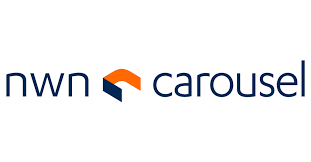 Role: 
Situation: 
Internal Sales Objective:
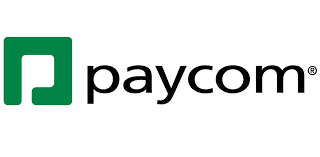 Breakout Session 2:  Apply MEDDICC to Potential University Partner
University Example of Each Element of MEDDICC
Implementation of MEDDICC: Project Options
Apply to Role Play Case Profile
University Partner:_________________________
Benefits of Teaching Innovation - MEDDICC
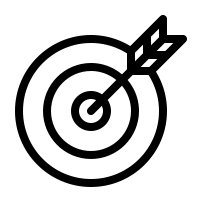 Improves accuracy of sales forecasts & pipeline management

Increases revenue through sales efficiency due to better qualification

Reduces costs and time due to early disqualifications of the deals

Creates common language within sales and ecosystem

Resume Builder–Proficient in MEDDICC Sales Methodology
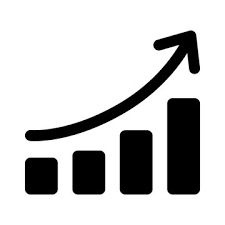 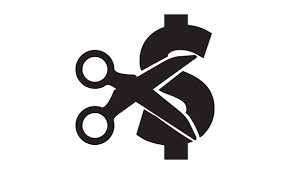 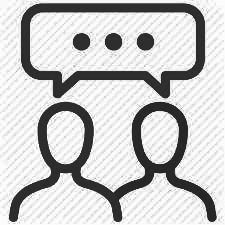 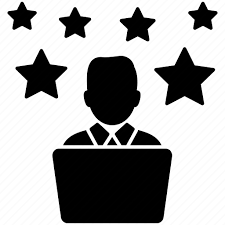 More Resources
https://docs.google.com/presentation/d/1H_V1KWUEy50xWseOt8d1WVYd1keHnWpkTyZzBvr1GTY/edit?usp=sharing

https://meddicc.com/meddic/

https://blog.hubspot.com/sales/a-step-by-step-guide-to-the-meddic-sales-qualification-process

https://meddic.academy/meddic-sales-methodology-checklist/

https://top1.fm/meddpicc-complete-miniseries-david-weiss/ blog Scott Ingram
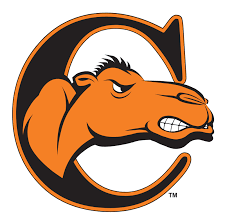 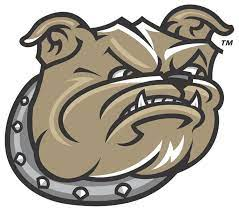 Thank You
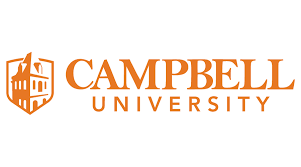 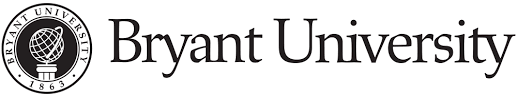